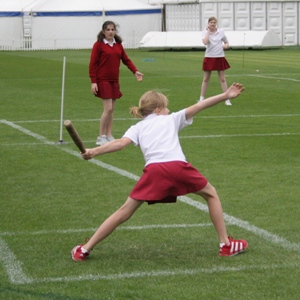 JOHN SPENCE FEEDERS
HIGH FIVE NETBALL FESTIVAL – ROUND 1
5 POINTS WIN    ,    3 POINTS DRAW    ,    1PT FOR LOSS (IF HALF THE WINNING SCORE)
TOP 2 IN EACH LEAGUE QUALIFY FOR THE TROPHY ROUND
BOTTOM 3 IN EACH LEAGUE QUALIFY FOR THE XMAS ROUND
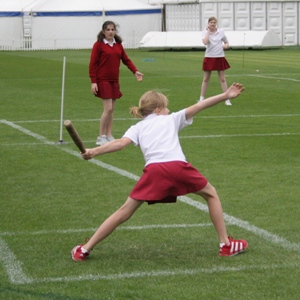 JOHN SPENCE FEEDERS
HIGH FIVE NETBALL FESTIVAL – ROUND 1
Next Weeks Groupings
5 POINTS WIN    ,    3 POINTS DRAW    ,    1PT FOR LOSS (IF HALF THE WINNING SCORE)
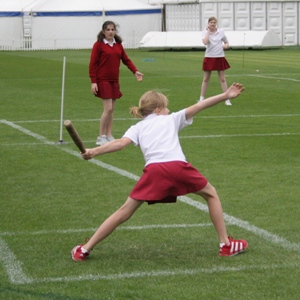 JOHN SPENCE FEEDERS
HIGH FIVE NETBALL FESTIVAL – ROUND 2
5 POINTS WIN    ,    3 POINTS DRAW    ,    1PT FOR LOSS (IF HALF THE WINNING SCORE)
TOP TEAM IN THE TROPHY ROUND = Medals and Trophy + Next Round 
TOP TEAM IN THE XMAS ROUND = Chocolate Medals + Selection Box
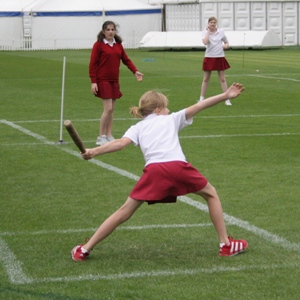 JOHN SPENCE FEEDERS
HIGH FIVE NETBALL FESTIVAL – ROUND 2
CONGRATULATIONS
Preston Grange 
CHAMPIONS 2017
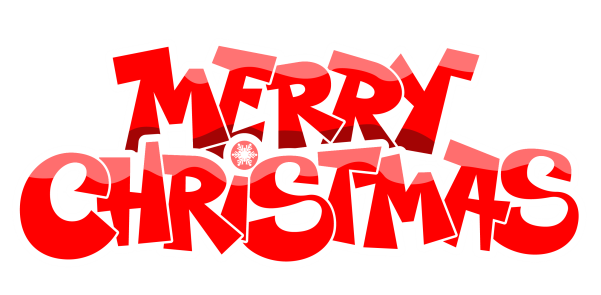 5 POINTS WIN    ,    3 POINTS DRAW    ,    1PT FOR LOSS (IF HALF THE WINNING SCORE)